ГБДОУ детский сад №25 Кировского района г. Санкт-Петербурга ПРЕЗЕНТАЦИЯ НА ТЕМУ «ЗИМА» ДЛЯ МЛАДШЕЙ ШКОЛЬНОЙ ГРУППЫ
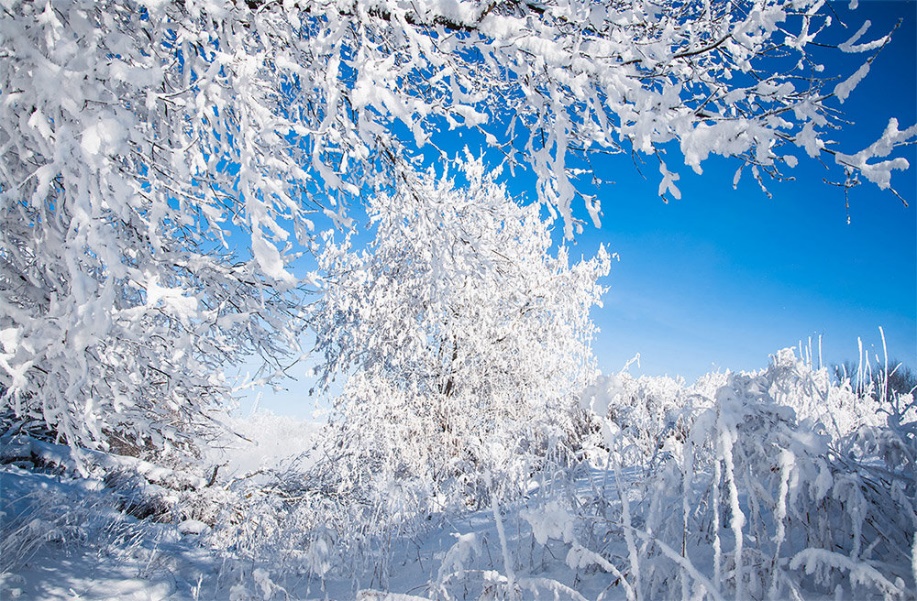 Составила воспитатель Берестовская Элико Сергеевна
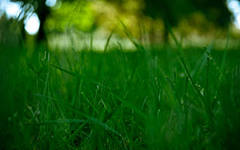 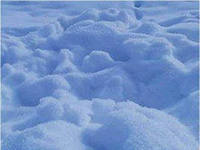 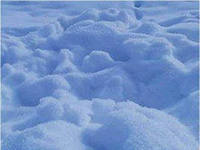 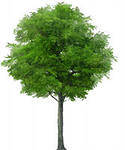 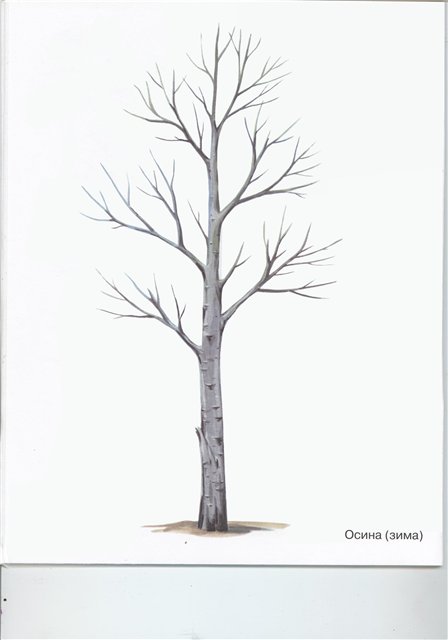 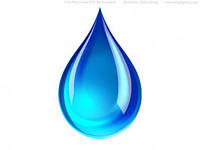 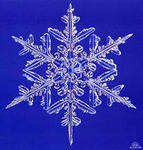 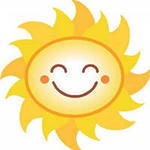 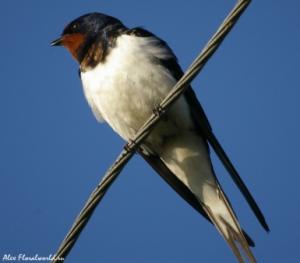 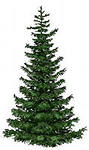 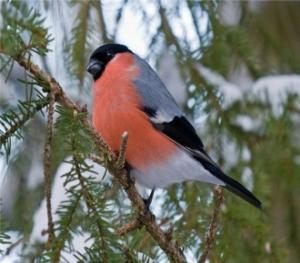 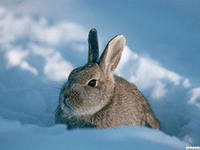 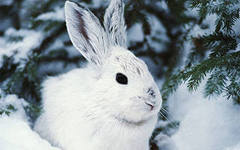 Перелетные птицы.
Зимующие птицы.
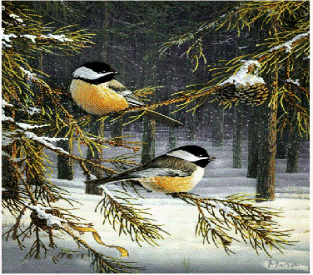 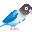 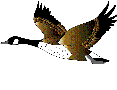 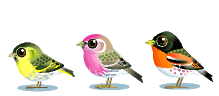 Зимующие  птицы
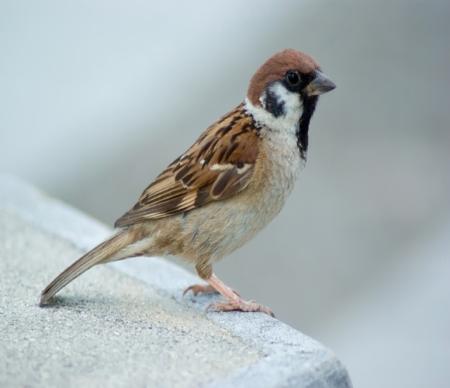 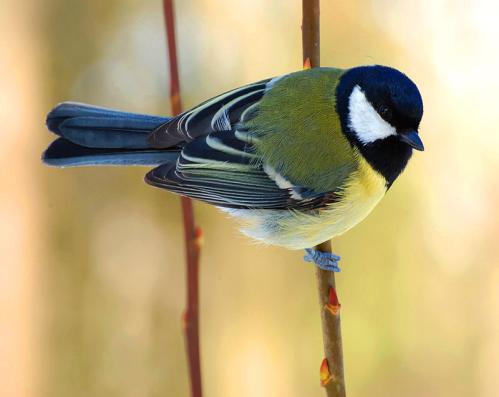 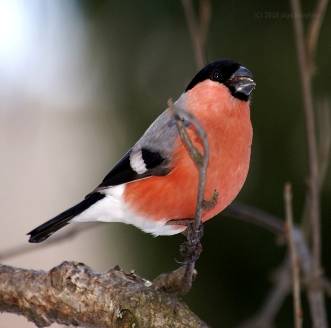 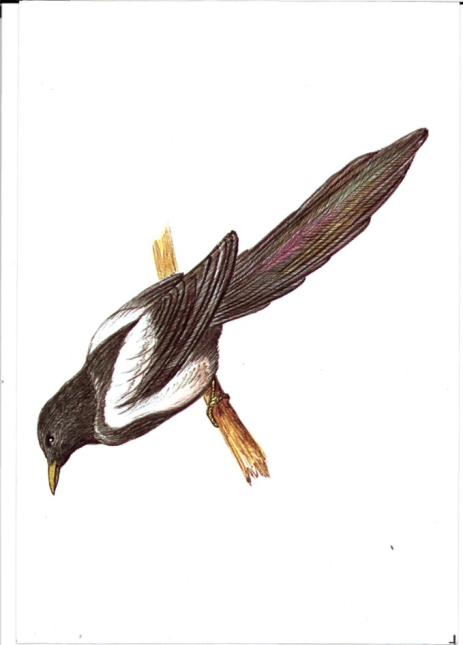 [Speaker Notes: №12]
МОЛОДц ы